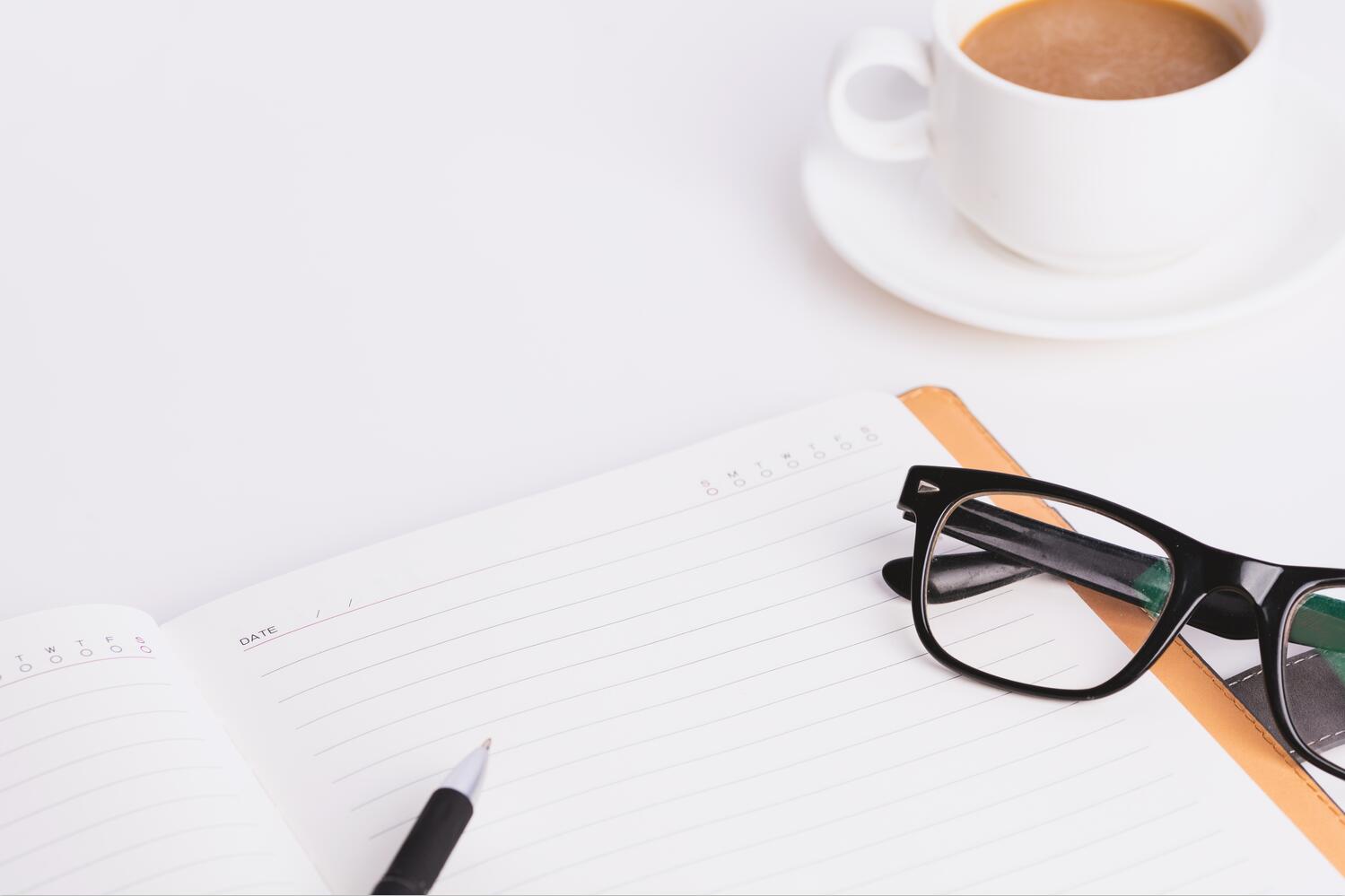 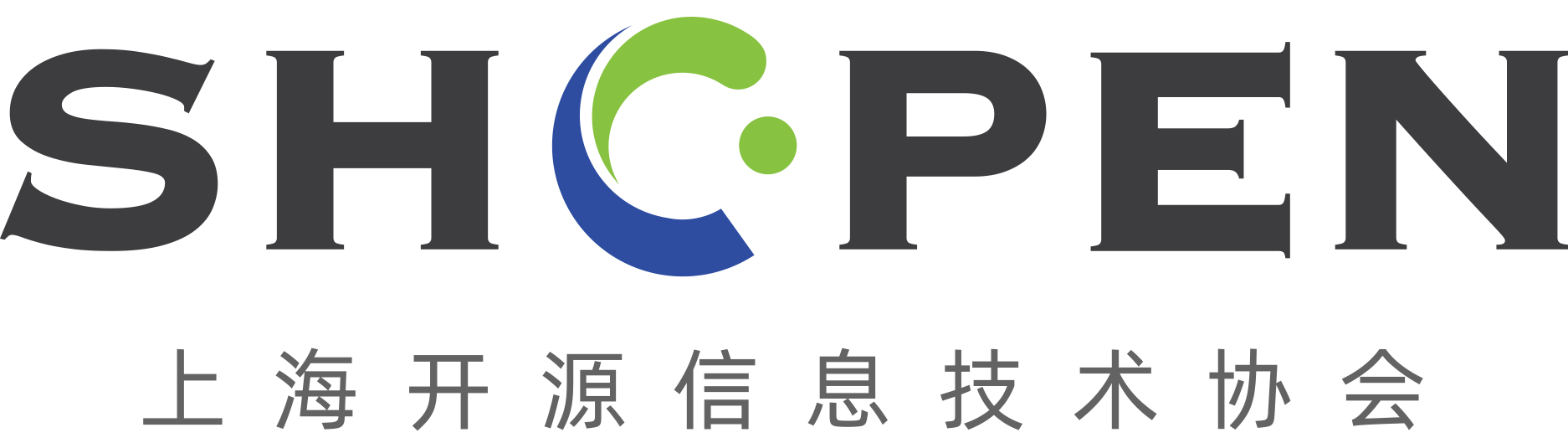 Odoo前端开发
文琛       时间：2022年8月25号
前言/自我简介
2005年起始从事酒店IT行业18年。
2012年在开源中国看到过Odoo的前身OpenErp的介绍，没有深入，阅过便离。
记忆中是2016年在同事推荐下接触了Odoo9，使用odoo9搭建公司的网站。此时已对Odoo产生了兴趣。
2016年开发出了Tea主题以及Rainbow主题，并上架Odoo官方商城。
2019年开始，开始开发Odoo的企业微信模块，并在Gitee开源。
2020年8月份武汉疫情疫情结束后，因病住院，住院期间完成了Rainbow主题13.0版本开发，同时开源在Gitee的企业微信仓库。
2021年7月份完成Rainbow主题14.0版本的开发。
企业微信的Odoo模块目前有12.0，13.0，14.0，15.0版本。
2022年8月份开源了 Odoo中国本地化模块，目前主要以HR 为主。
前言/目标
简单介绍企业微信和Odoo中国本地化模块
解决萌新们开发环境部署的难题。
分享在Odoo 前端开发经验和技巧。
分享1-2个实际开发案例。
回答自己能回答的问题，不能回答的一起学习。
目录/Contents
01
企业微信模块和本土化模块
从零开始搭建Odoo开发环境
02
前端开发技巧和经验
03
前端开发案例分享
交流时间
04
05
01
企业微信模块和本土化模块
点击此处添加副标题文本内容
企业微信Odoo模块（一）
企业微信Odoo模块（二）
本土化模块（暂时只有HR模块）
开源模块的仓库
打开链接
GITEE
企微微信
打开链接
CODING
GITHUB
打开链接
打开链接
GITEE
本土化模块
打开链接
CODING
02
从零开始搭建Odoo开发环境
Windows 下开发环境
IDE 或 编辑器
PostgreSQL
开发环境
准备
IDE: Visual Studio，PyCharm等编辑器：Visual Studio Code，Fleet等
下载
虚拟环境管理
数据库管理工具
pgAdmin 4，Navicat Premium， Azure Data Studio
Virtualenv环境，Conda环境，系统解释器，Pipenv环境，Poetry 环境
Git，Postman， SAKURA FRP
浏览器插件
Git Gui 客户端，Postman 客户端， SAKURA FRP
Odoo debug， Odoo Termina，Odoo Utilityl，下载
硬件建议
CPU：I5
保底配置
内存：16G
CPU：I7 以上
建议配置
内存：32G
Windows 下开发环境搭建
虚拟机时间
如何搭建开发环境
搭建开发环境
使用git下载代码
自认为比较合理的目录
1：从github clone odoo的源代码
1：以版本号为根目录
git clone https://github.com/odoo/odoo.git --depth 1 --branch 14.0 --single-branch src
2：以仓库为子目录，如下：
.
|-- other（单个的测试模块）
|-- src（odoo源码仓库）
|-- theme（主题仓库）
|-- wecom（企微模块仓库）
|--wecom_pro（企微专业版仓库）
2：从gitee clone 企业微信源代码
git clone https://gitee.com/rainbowstudio/wecom.git --depth 1 --branch 14.0 --single-branch wecom
搭建开发环境
创建虚拟环境
odoo.conf 配置
1：使用Anaconda Navigator图形客户端创建虚拟环境
[options]
admin_passwd = admin
db_host = localhost
db_port = False
db_user = odoo
db_password = odoo
addons_path  = src\addons, src\odoo\addons, wecom
例如创建名称为 odoo14的虚拟环境
2：安装requirements.txt中的python包
注释掉  libsass、passlib、python-ldap、pypiwin32
pip install -r requirements.txt -i https://pypi.doubanio.com/simple 
--user
pip install  libsass passlib==1.7.2 pywin32==225  -i https://pypi.doubanio.com/simple --user
03
前端开发经验和技巧
Odoo前端开发需要掌握的前置技能
HTML*
超文本标记语言（英语：HyperText Markup Language，简称：HTML）是一种用于创建网页的标准标记语言。
OWL组件
Odoo Javascript 框架使用称为 Owl 的自定义组件框架。它是一个声明式组件系统，受到 Vue 和 React 的粗略启发。组件使用 QWeb 模板定义，并添加了一些 Owl 特定指令。 Owl 官方文档包含完整的参考资料和教程。
CSS*
层叠样式表 — 也就是CSS — 是你在HTML之后应该学习的第二门技术。HTML 用于定义内容的结构和语义，CSS 用于设计风格和布局。
Views
视图定义了记录应如何显示给最终用户。它们是在 XML 中指定的，这意味着它们可以独立于它们所代表的模型进行编辑。它们很灵活，允许对其控制的屏幕进行高级别的定制。存在各种类型的视图。它们中的每一个都代表一种可视化模式：表单、列表、看板等。
8
1
2
7
JavaScript*
JavaScript 编程语言允许你在 Web 页面上实现复杂的功能。
6
3
QWEB
QWeb 是 Odoo 使用的主要模板引擎。它是一个 XML 模板引擎 ，主要用于生成 HTML 片段和页面。
5
4
Bootstrap*
Bootstrap 是全球最受欢迎的前端框架，用于构建响应式、移动设备优先的网站
jQuery *
jQuery是一个快速、简洁的JavaScript框架，
1
2
3
2
3
前端开发需求分析
需要做什么
参考原生
寻找第三方
原生有可以
参考的对象
原生没有可
以参考的对象
开发的技巧
开启debug=assets
方式1：直接修改url；方式2：使用浏览器插件；方式3：在odoo设置里跳转
推荐方式2
如何使用浏览器开发者工具
经验技巧
F12打开浏览器的开发者工具
如何使用IDE或编辑器查找源代码
使用IED或编辑器 在目录中查找代码强调一下：阅读源代码是最好的学习方式！！！
如何输出日志到开发者工具的控制台
console.log(输出内容)
04
前端开发案例（一）控制面板搜索的定制
控制面板搜索的定制
代码演示
04
前端开发案例（二）form视图中字段重渲染
form视图中字段重渲染
代码演示
05
交流时间
附件下载
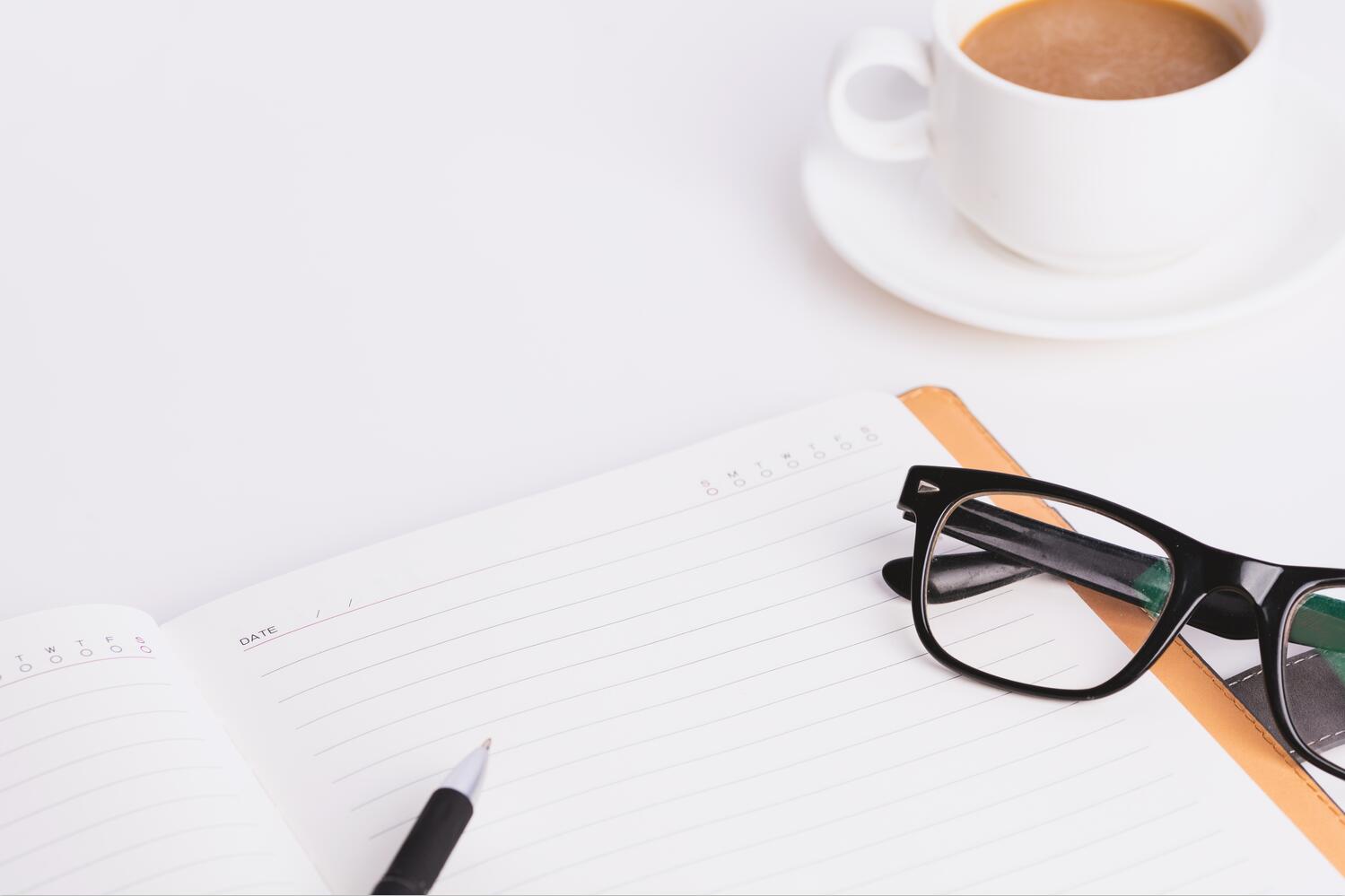 结束 感谢观看